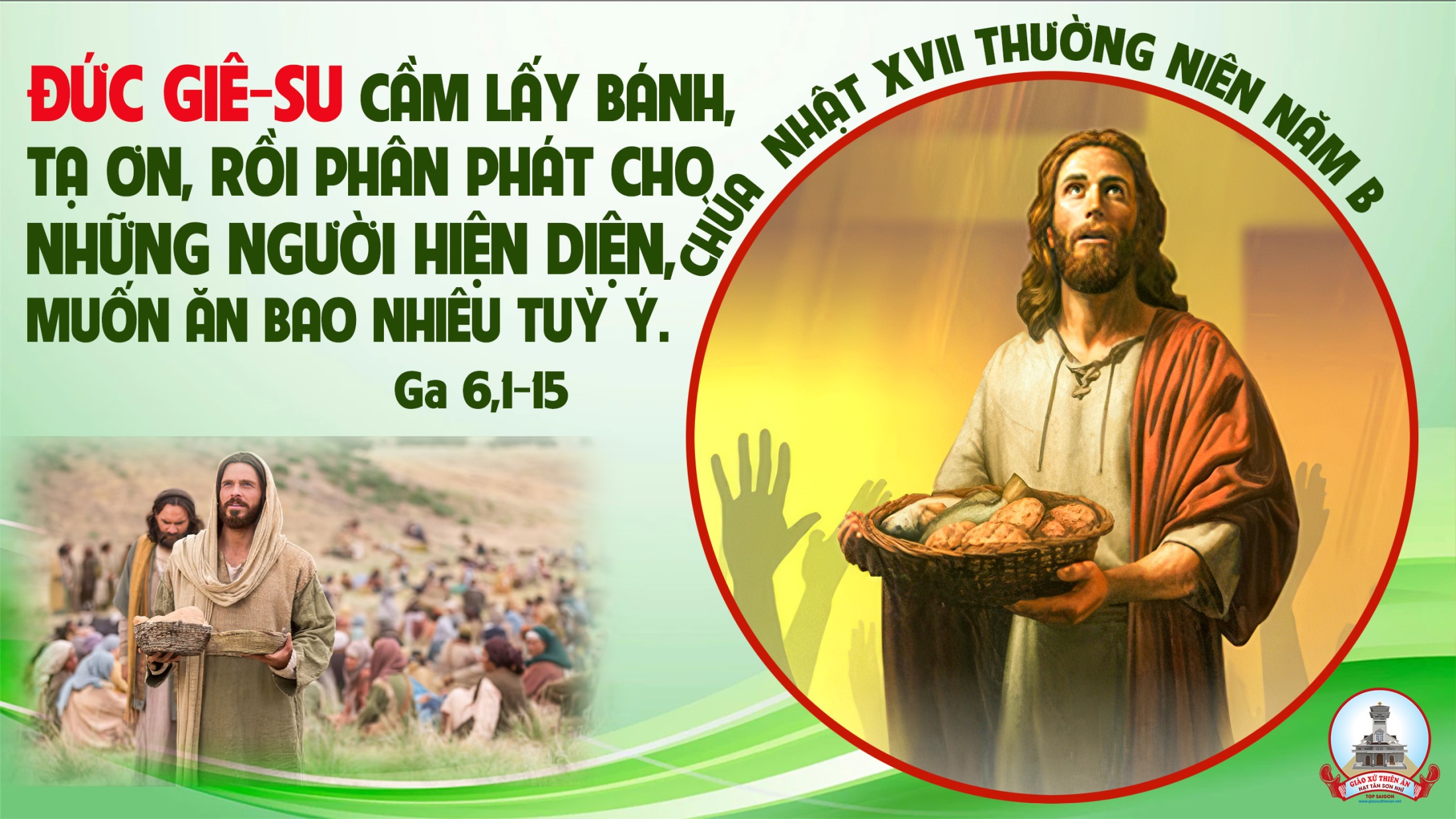 TẬP HÁT CỘNG ĐOÀN
Đk: Lạy Chúa, khi Ngài rộng mở tay ban, là chúng con thoả thuê muôn vàn.
Alleluia-Alleluia Một tiên tri. vĩ đại đã xuất hiện giữa chúng ta, và Thiên Chúa. đã viếng thăm dân Ngài.  Alleluia…
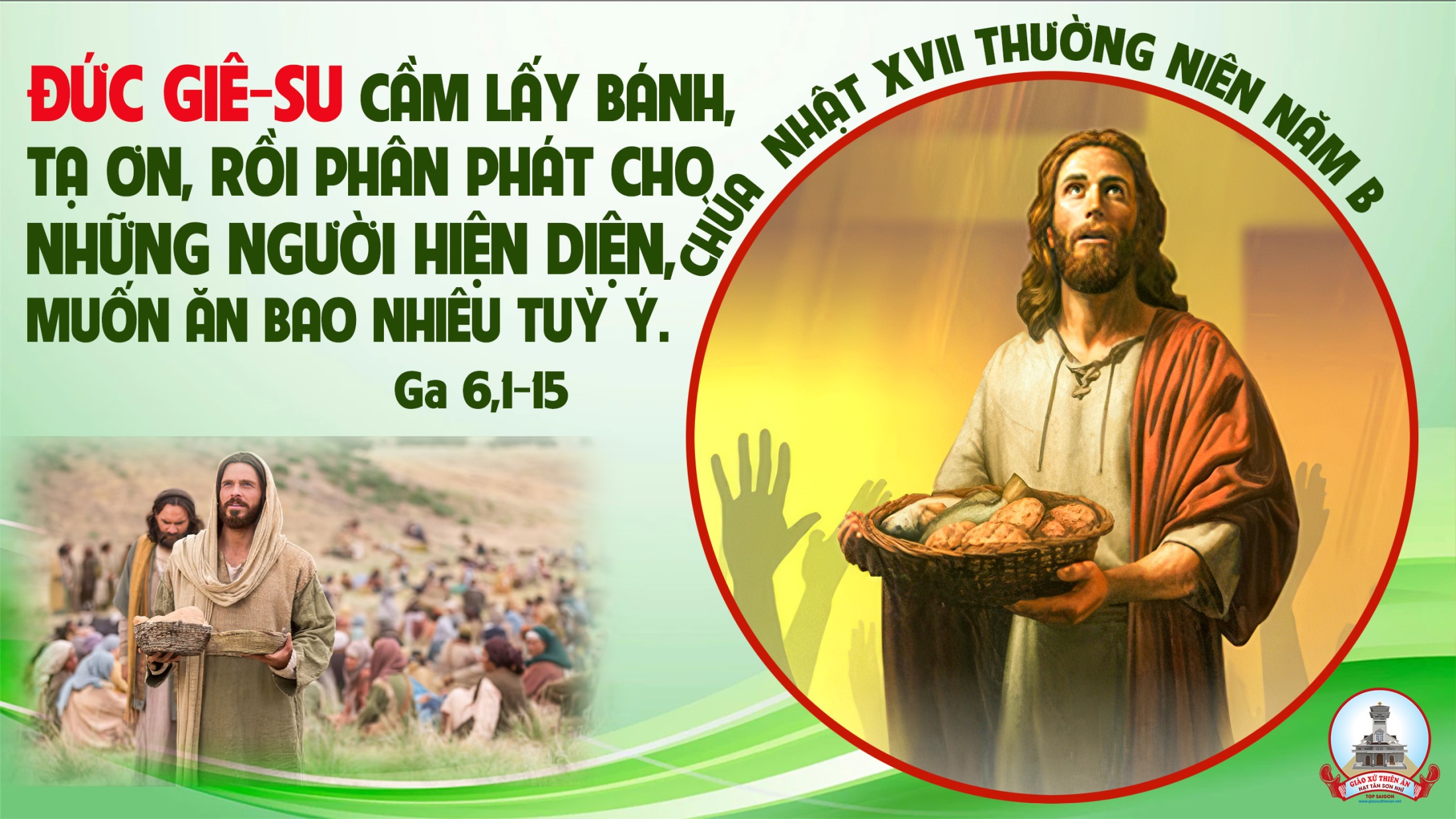 Ca Nhập LễHãy ĐếnLm. Kim Long
ĐK: Hãy đến tung hô Chúa, reo mừng Đấng cứu thoát ta. Nào cùng đến trước thiên nhan, nào cùng đến trước thiên nhan, dâng lời, cảm tạ, và tung hô Chúa.
Pk1: Chúa là, nguồn quang minh tâm trí con, sáng soi, con đường thế gian mịt mùng. Dìu con, tiến bước về nơi ước mong, dẫu ngàn, nguy khó rắc gieo trên đường.
>>
ĐK: Hãy đến tung hô Chúa, reo mừng Đấng cứu thoát ta. Nào cùng đến trước thiên nhan, nào cùng đến trước thiên nhan, dâng lời, cảm tạ, và tung hô Chúa.
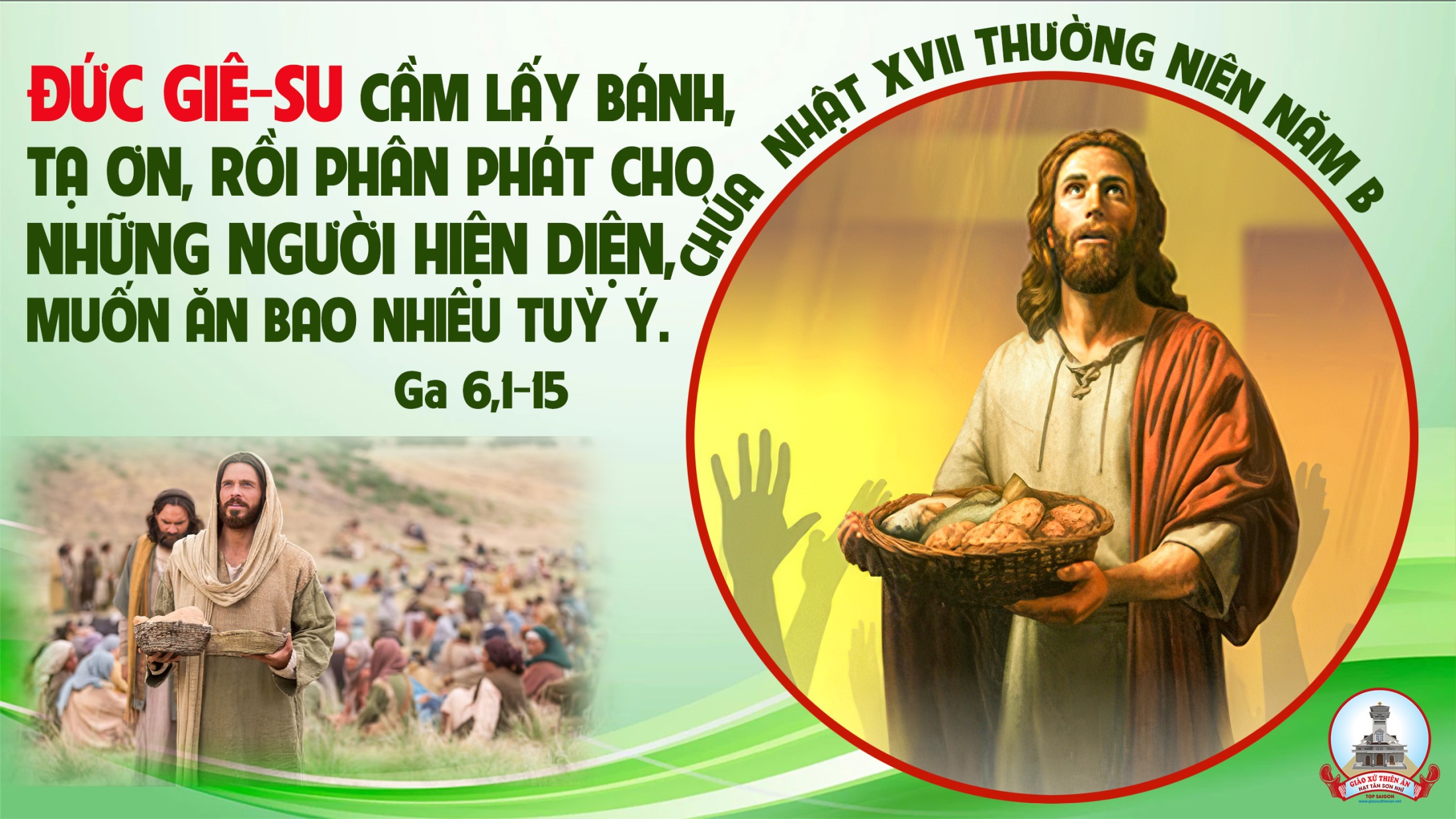 KINH VINH DANH
Ca Lên Đi 2
Chủ tế: Vinh danh Thiên Chúa trên các tầng trời. Và bình an dưới thế, bình an dưới thế cho người thiện tâm.
Chúng con ca ngợi Chúa. Chúng con chúc tụng Chúa. Chúng con thờ lạy Chúa. Chúng con tôn vinh Chúa. Chúng con cảm tạ Chúa vì vinh quang cao cả Chúa.
Lạy Chúa là Thiên Chúa, là Vua trên trời, là Chúa Cha toàn năng. Lạy Con Một Thiên Chúa, Chúa Giê-su Ki-tô.
Lạy Chúa là Thiên Chúa, là Chiên Thiên Chúa, là Con Đức Chúa Cha. Chúa xoá tội trần gian, xin thương, xin thương, xin thương xót chúng con.
Chúa xoá tội trần gian, Xin nhận lời chúng con cầu khẩn. Chúa ngự bên hữu Đức Chúa Cha, xin thương, xin thương, xin thương xót chúng con.
Vì lạy Chúa Giê-su Ki-tô, chỉ có Chúa là Đấng Thánh, chỉ có Chúa là Chúa, chỉ có Chúa là Đấng Tối Cao, cùng Đức Chúa Thánh Thần trong vinh quang Đức Chúa Cha. A-men. A-men.
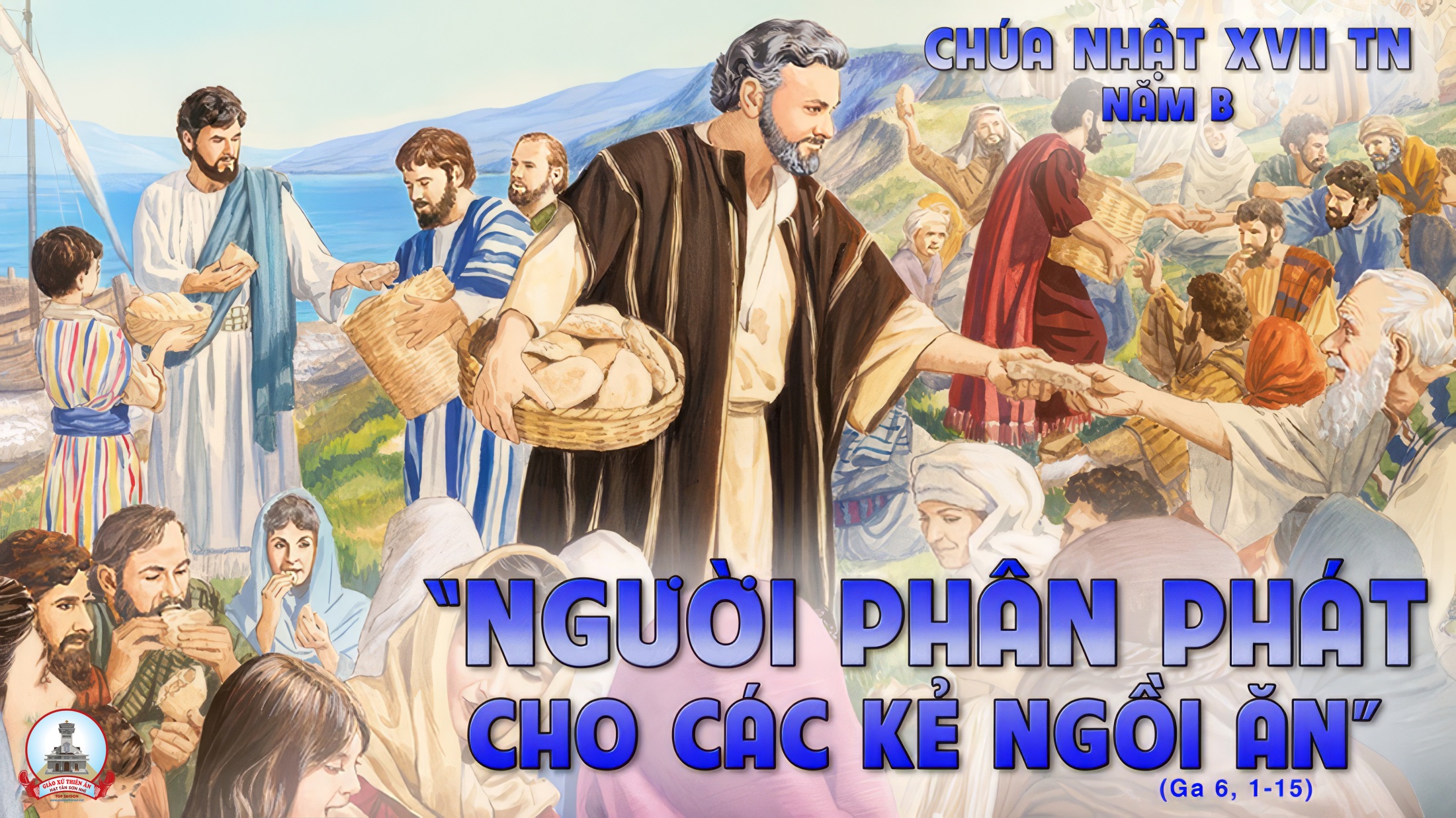 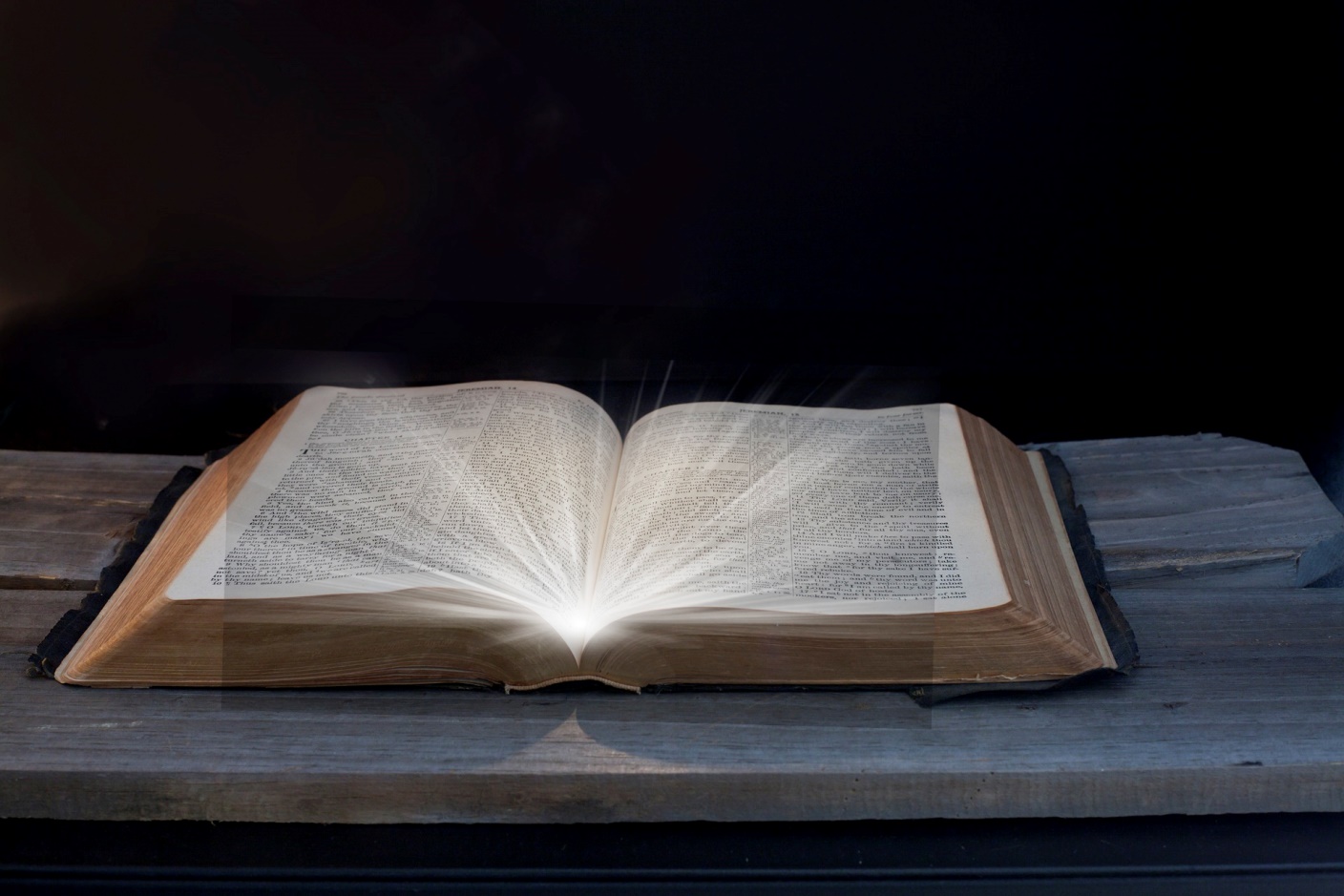 Bài Đọc 1.
Họ sẽ ăn, mà vẫn còn dư. Bài trích sách các Vua quyển thứ hai.
THÁNH VỊNH 144CHÚA NHẬT XVII THƯỜNG NIÊNNĂM B Lm. Kim Long03 Câu
Đk: Lạy Chúa, khi Ngài rộng mở tay ban, là chúng con thoả thuê muôn vàn.
Tk1: Việc Chúa đã làm đều phải tán dương, tôi trung phải lên tiếng ca tụng. Nói lên rằng: Nước Chúa vinh hiển, Hãy cùng tuyên xưng: Chúa ta thờ thực rất quyền uy.
Đk: Lạy Chúa, khi Ngài rộng mở tay ban, là chúng con thoả thuê muôn vàn.
Tk2: Lạy Chúa muôn loài nhìn lên Chúa thương, ban lương thực cho chúng theo giờ. Lúc tay Ngài ái tuất mở rộng, Lúc Ngài thi ân, hết mọi loài đều sẽ thoả thuê.
Đk: Lạy Chúa, khi Ngài rộng mở tay ban, là chúng con thoả thuê muôn vàn.
Tk3: Đường lối của Ngài đều rất chí công, bao công việc chan chứa ân tình. Chúa ở gần những kẻ kêu nài, những kẻ chuyên chăm. biết tâm thành cầu khẩn Ngài liên.
Đk: Lạy Chúa, khi Ngài rộng mở tay ban, là chúng con thoả thuê muôn vàn.
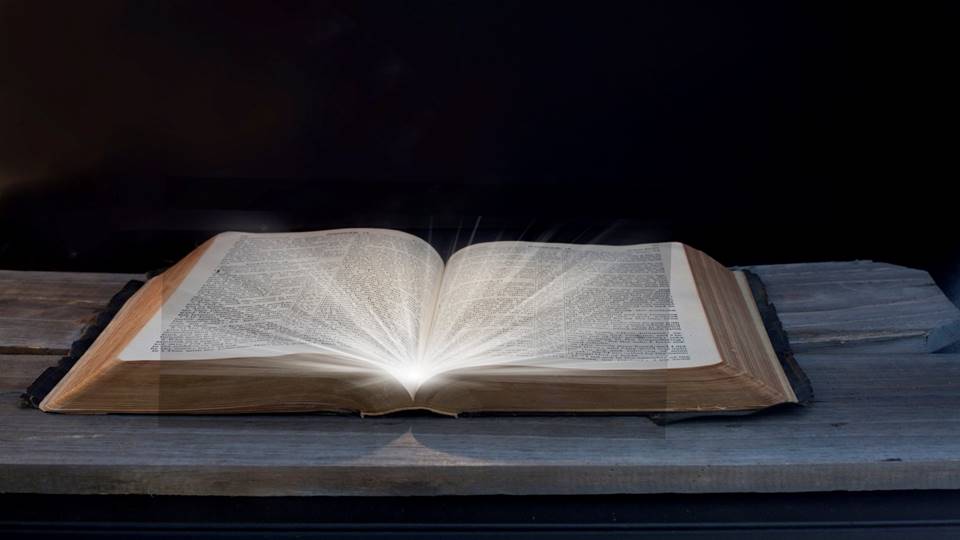 Bài đọc 2.
Chỉ có một thân thể, một Chúa,
một niềm tin, một phép rửa.Bài trích thư của thánh Phao-lô tông đồ
gửi tín hữu Ê-phê-xô.
Alleluia-Alleluia Một tiên tri. vĩ đại đã xuất hiện giữa chúng ta, và Thiên Chúa. đã viếng thăm dân Ngài.  Alleluia…
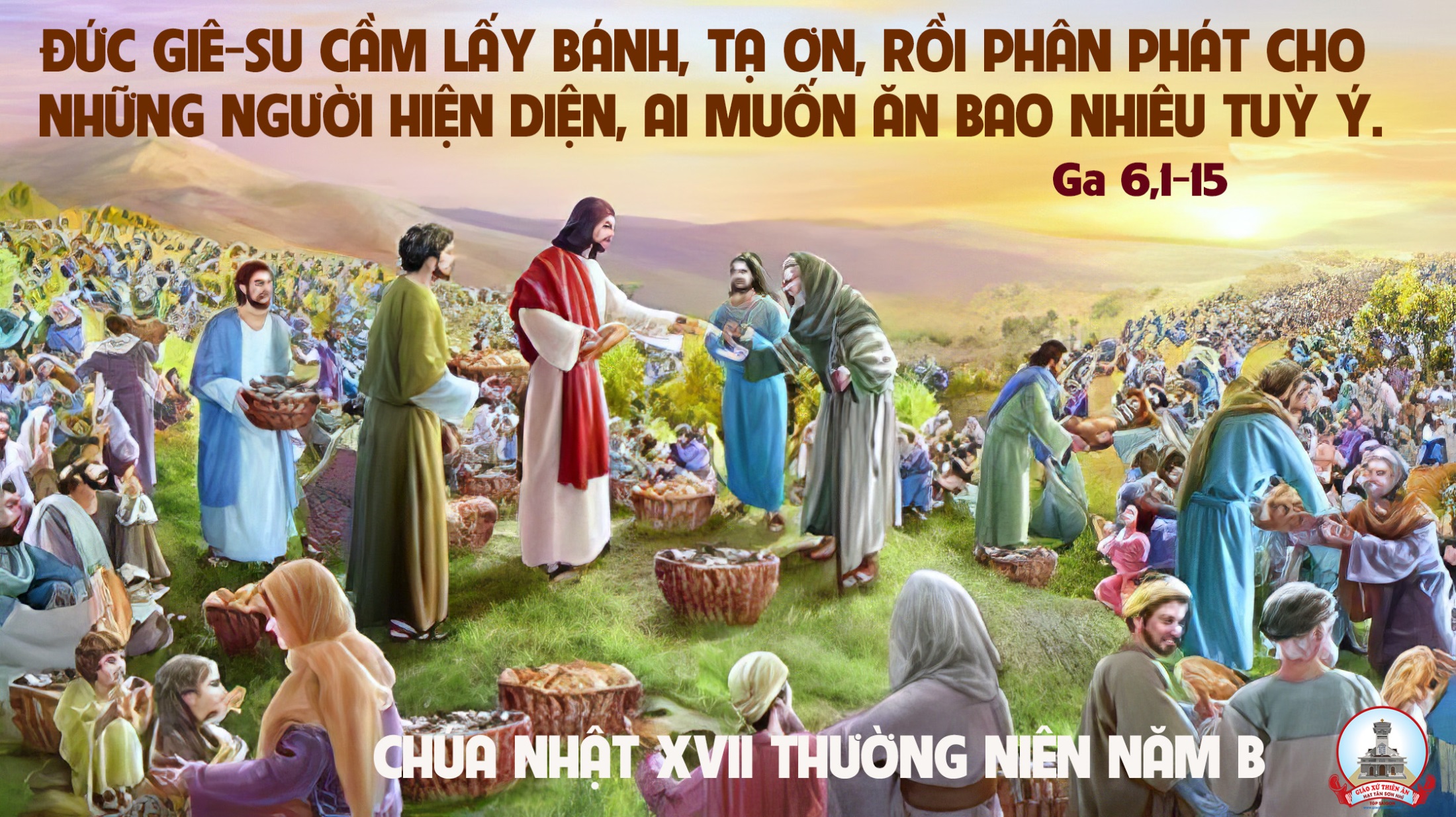 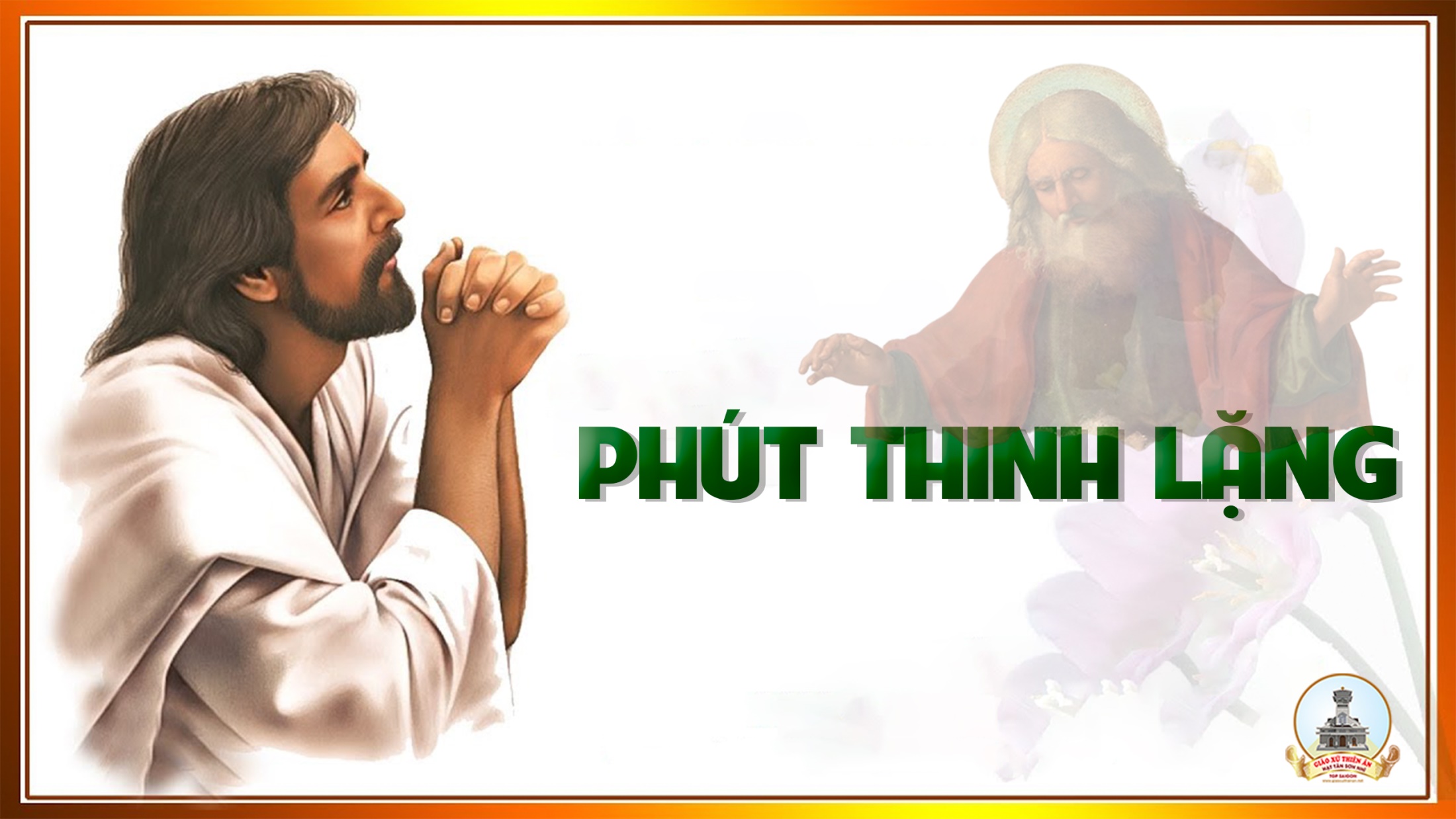 KINH TIN KÍNH
Tôi tin kính một Thiên Chúa là Cha toàn năng, Đấng tạo thành trời đất, muôn vật hữu hình và vô hình.
Tôi tin kính một Chúa Giêsu Kitô, Con Một Thiên Chúa, Sinh bởi Đức Chúa Cha từ trước muôn đời.
Người là Thiên Chúa bởi Thiên Chúa, Ánh Sáng bởi Ánh Sáng, Thiên Chúa thật bởi Thiên Chúa thật,
được sinh ra mà không phải được tạo thành, đồng bản thể với Đức Chúa Cha: nhờ Người mà muôn vật được tạo thành.
Vì loài người chúng ta và để cứu độ chúng ta, Người đã từ trời xuống thế.
Bởi phép Đức Chúa Thánh Thần, Người đã nhập thể trong lòng Trinh Nữ Maria, và đã làm người.
Người chịu đóng đinh vào thập giá vì chúng ta, thời quan Phongxiô Philatô; Người chịu khổ hình và mai táng, ngày thứ ba Người sống lại như lời Thánh Kinh.
Người lên trời, ngự bên hữu Đức Chúa Cha, và Người sẽ lại đến trong vinh quang để phán xét kẻ sống và kẻ chết, Nước Người sẽ không bao giờ cùng.
Tôi tin kính Đức Chúa Thánh Thần là Thiên Chúa và là Đấng ban sự sống, Người bởi Đức Chúa Cha và Đức Chúa Con mà ra,
Người được phụng thờ và tôn vinh cùng với Đức Chúa Cha và Đức Chúa Con: Người đã dùng các tiên tri mà phán dạy.
Tôi tin Hội Thánh duy nhất thánh thiện công giáo và tông truyền.
Tôi tuyên xưng có một Phép Rửa để tha tội. Tôi trông đợi kẻ chết sống lại và sự sống đời sau. Amen.
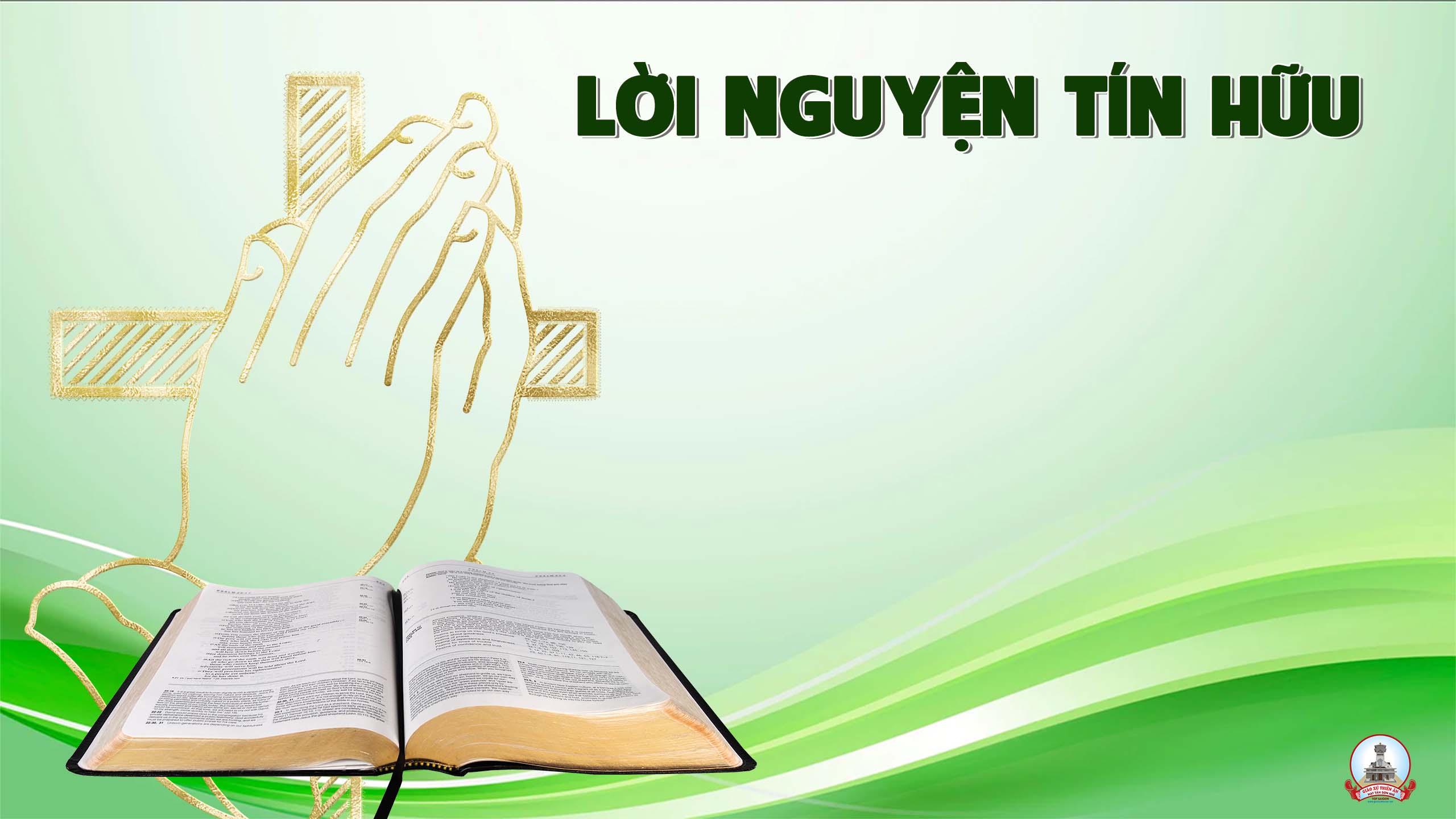 Ỉ một
Anh chị em thân mến, chỉ một mình Đức Giê-su mới có thể  làm cho con người được no thoả cả xác lẫn hồn. Luôn tin tưởng vào quyền năng của Người. Chúng ta cùng dâng lời cầu xin.
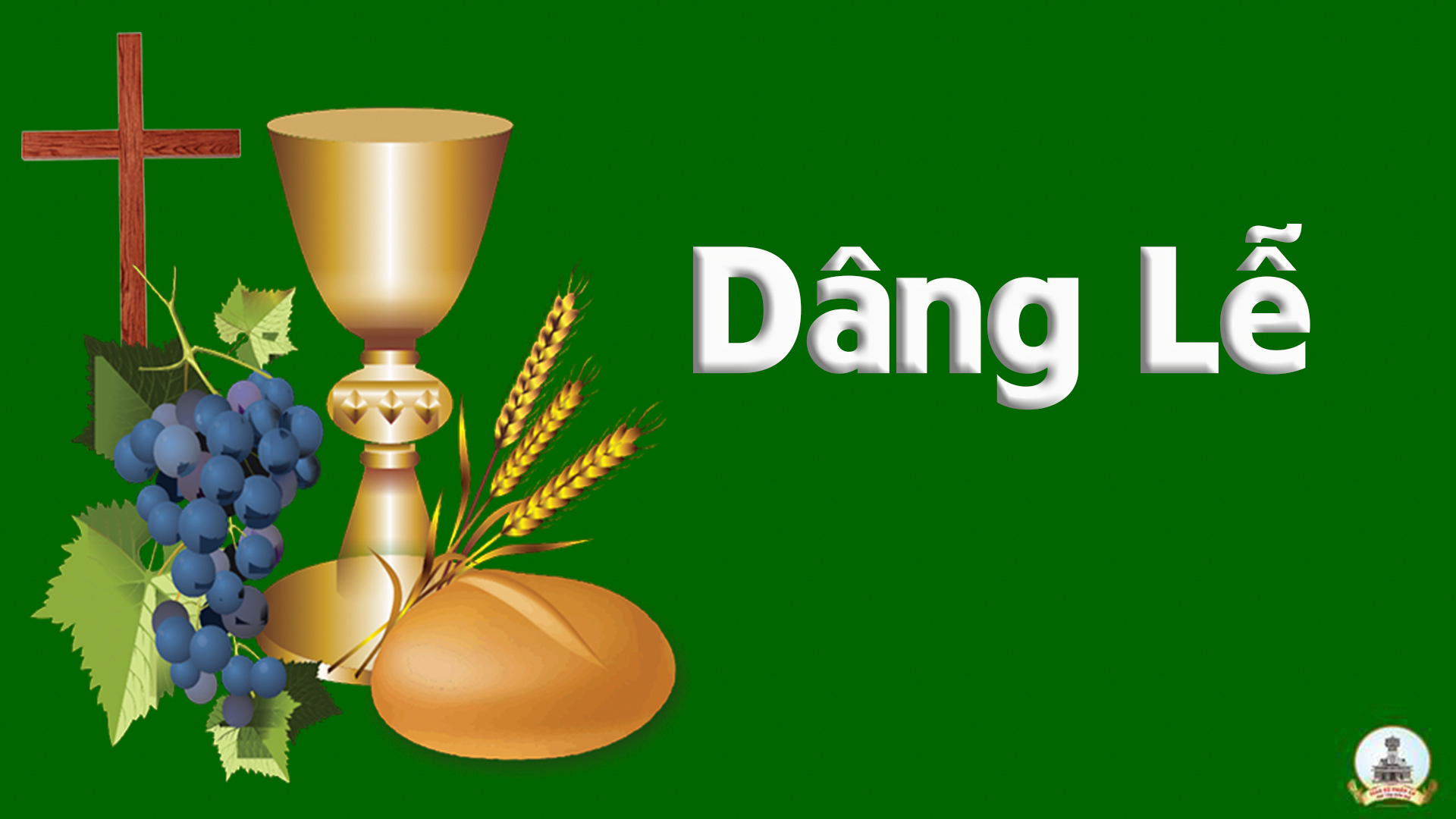 Của Lễ dâng Cha
Đinh Công Huỳnh
ĐK: Của lễ toàn thiêu con dâng về Cha từ ái. Thánh hóa lễ dâng, cho xứng cân dâng về Chúa Trời.
Pk1:  Này rượu nho bánh miến con nguyện dâng lên lòng thành tín. Xin liên kết tâm hồn chúng con, sao cho xứng nên của lễ dâng. Bao yêu mến chân thành kính tin, hiệp nhất trong một Chúa Trời.
ĐK: Của lễ toàn thiêu con dâng về Cha từ ái. Thánh hóa lễ dâng, cho xứng cân dâng về Chúa Trời.
Pk2: Tựa trầm hương nghi ngút lan tỏa bay cao về Thiên Chúa. Chân con bước đến gần thánh điện, dâng hy lễ mong đẹp ý Cha. Tuy nhỏ bé nhưng lòng thiết tha, đượm thắm ân tình chan hòa.
ĐK: Của lễ toàn thiêu con dâng về Cha từ ái. Thánh hóa lễ dâng, cho xứng cân dâng về Chúa Trời.
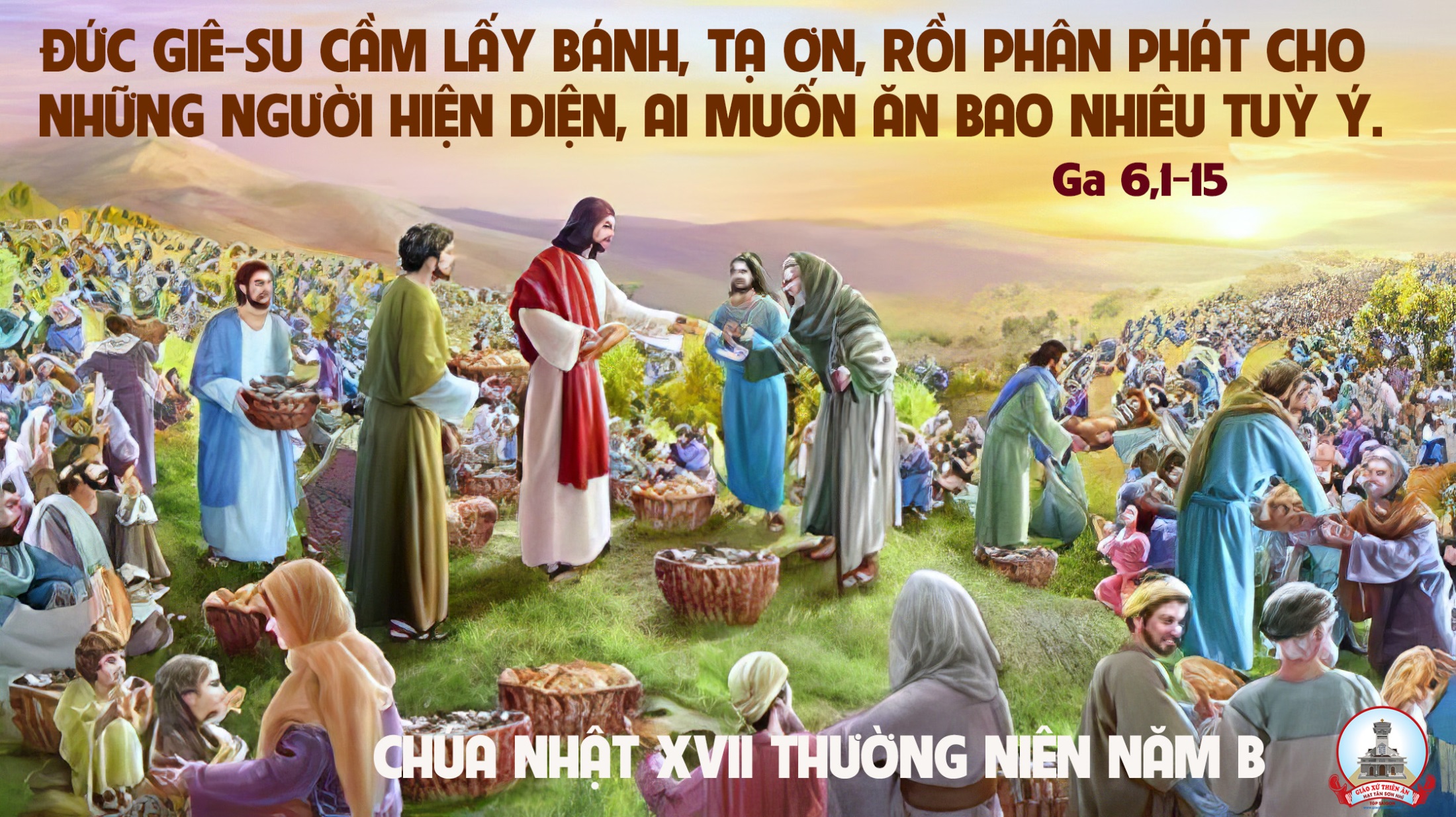 Ca Nguyện Hiệp LễChúa Làm Phép Lạ Bánh Và Cá Đinh Công Huỳnh & Huỳnh Minh Kỳ
Pk1: Chúa làm phép lạ từ năm chiếc bánh và hai con cá. Sau khi tạ ơn Người phân phát đến kẻ ngồi ăn. Ai muốn bao nhiêu thì hãy ăn no nê tùy thích. Vì bánh ban xuống chính suối nguồn bổ dưỡng tâm linh.
ĐK: Lạy Chúa, Chúa chính là nguồn mạch thần lương nuôi dưỡng chúng con. Lạy Chúa, Bánh bởi trời Ngài đã tặng ban luôn mãi dư đầy.
** Hãy biết mở tấm lòng để cùng cảm thông chia sẻ yêu thương. Và biết sống quảng đại để lòng trổ sinh hoa trái tình yêu.
Pk2: Những người đói khổ chờ mong chiếc bánh tình thương nhân ái. Nhưng con dửng dưng lòng chai đá nhắm mắt làm ngơ. Xin Chúa cho con hãy biết luôn chia cơm sẻ áo. Một miếng khi đói vẫn hơn nhiều một gói khi no.
ĐK: Lạy Chúa, Chúa chính là nguồn mạch thần lương nuôi dưỡng chúng con. Lạy Chúa, Bánh bởi trời Ngài đã tặng ban luôn mãi dư đầy.
** Hãy biết mở tấm lòng để cùng cảm thông chia sẻ yêu thương. Và biết sống quảng đại để lòng trổ sinh hoa trái tình yêu.
Pk3: Nếm trải khổ sầu lòng con mới biết khổ đau nhân thế. Cho con quả tim hằng thông cảm với ai lầm than. Luôn biết dấn thân tìm đến ai co ro nghèo đói. Vì Chúa ở giữa những con người cùng khốn bơ vơ.
ĐK: Lạy Chúa, Chúa chính là nguồn mạch thần lương nuôi dưỡng chúng con. Lạy Chúa, Bánh bởi trời Ngài đã tặng ban luôn mãi dư đầy.
** Hãy biết mở tấm lòng để cùng cảm thông chia sẻ yêu thương. Và biết sống quảng đại để lòng trổ sinh hoa trái tình yêu.
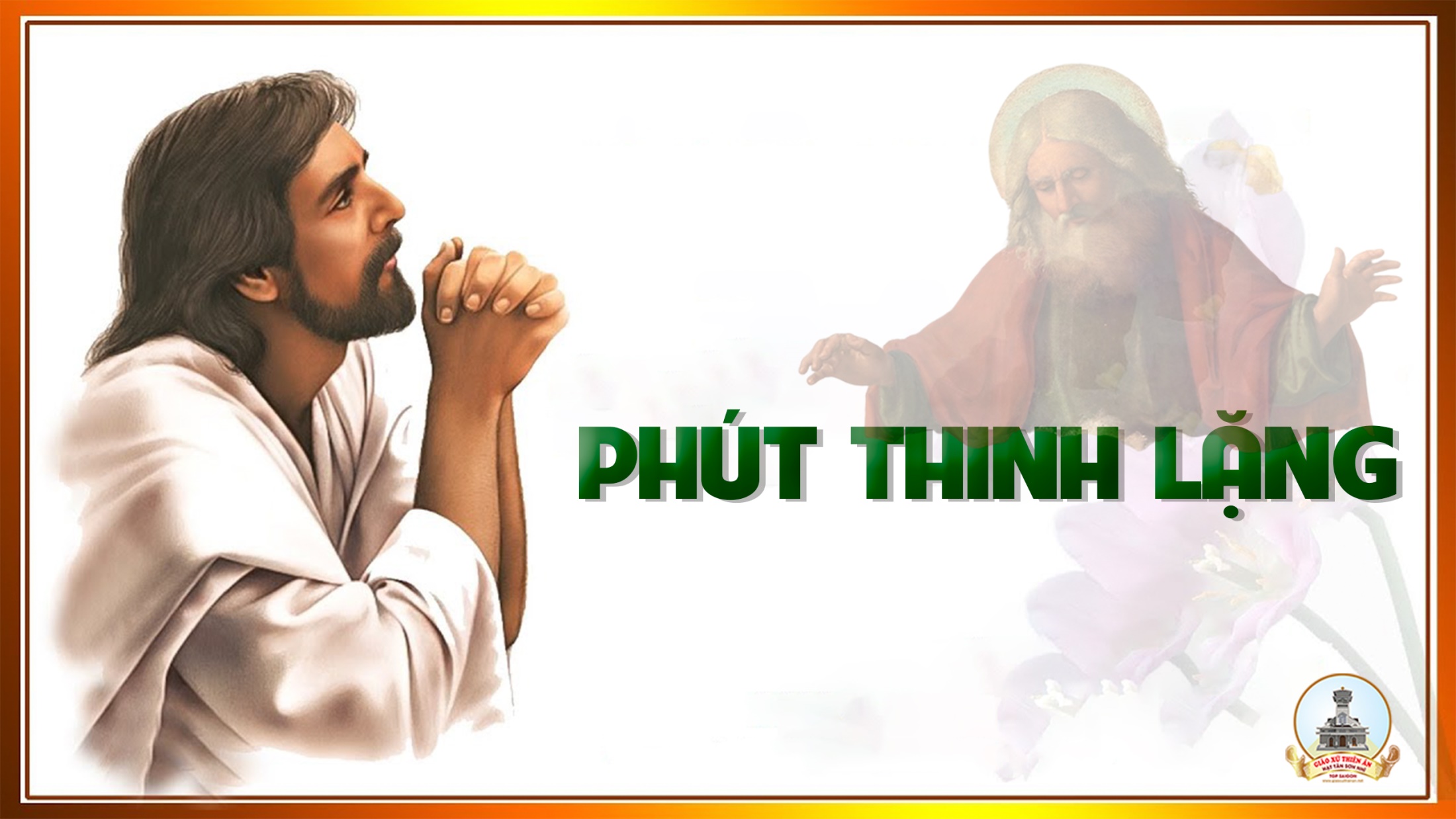 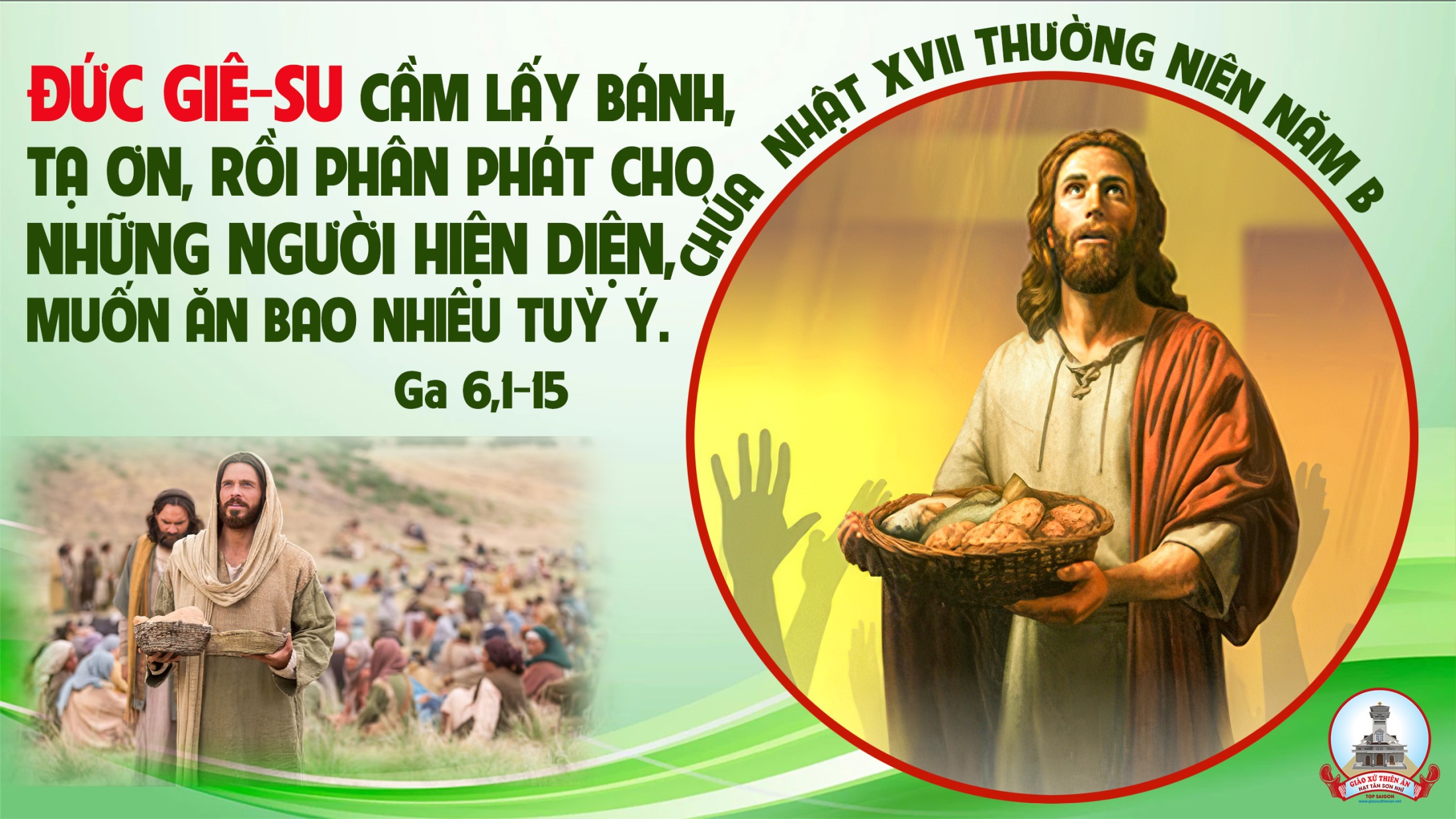 Ca Kết LễCung Chúc Trinh VươngLm. Hoài Đức
Pk: Cung chúc Trinh Vương, không hề nhiễm tội truyền. Thật Mẹ là Mẹ Thiên Chúa, Mẹ khiết trinh trọn đời. Cung chúc Trinh Vương là kho tích ơn thiêng. Mẹ đã hy sinh hiệp thông để cứu chuộc nhân loại
ĐK: Mẹ Ma-ri-a ai là không được Mẹ thương đến. Khốn thay nhân loại mê đắm nên lãng quên. Mẹ Fa-ti-ma con nguyện xin đền tạ yêu mến. Muốn hy sinh nhiều yên ủi Mẹ khỏi ưu phiền
Pk2: Cung chúc Trinh Vương, Mẹ quyền phép khôn lường. Vì Mẹ đầy ơn Thiên Chúa, Mẹ Nữ Vương muôn loài. Cung chúc Trinh Vương, Mẹ nhân ái yêu thương. Mẹ cứu giúp ai lạc bước, ai khốn khổ trên đời.
ĐK: Mẹ Ma-ri-a ai là không được Mẹ thương đến. Khốn thay nhân loại mê đắm nên lãng quên. Mẹ Fa-ti-ma con nguyện xin đền tạ yêu mến. Muốn hy sinh nhiều yên ủi Mẹ khỏi ưu phiền
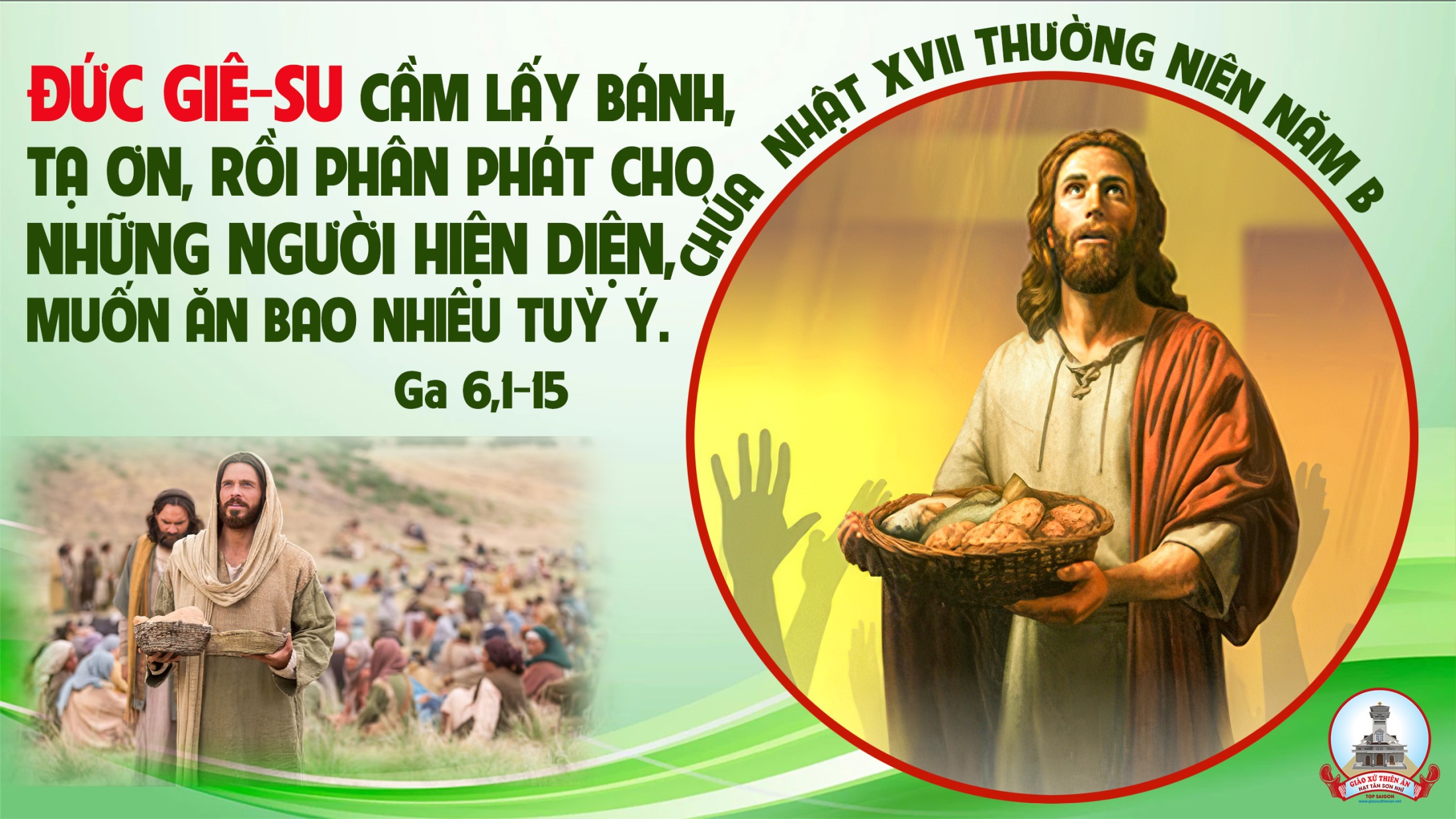